KRAJE ČESKÉ REPUBLIKY
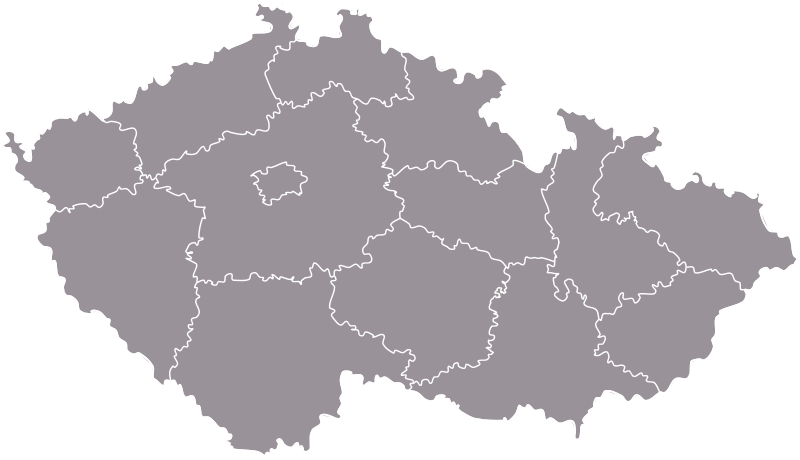 ÚVODNÍ ČÁST
ADMINISTRATIVNÍ ČLENĚNÍ ČR
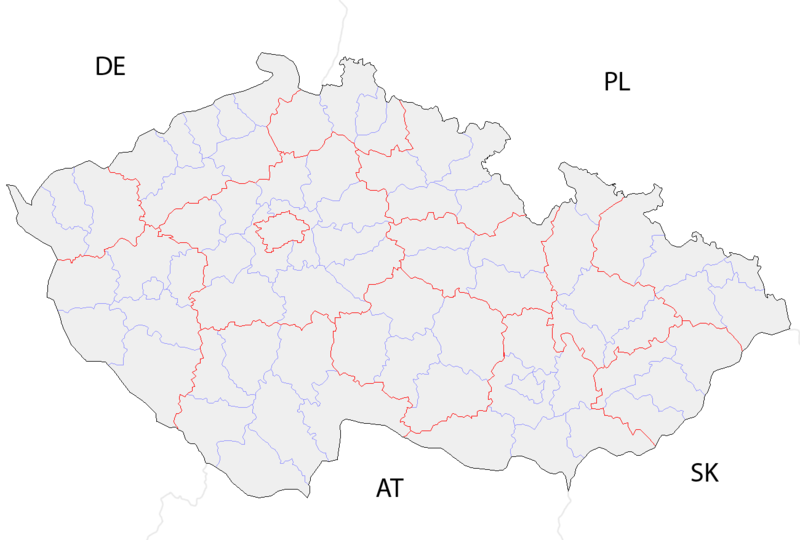 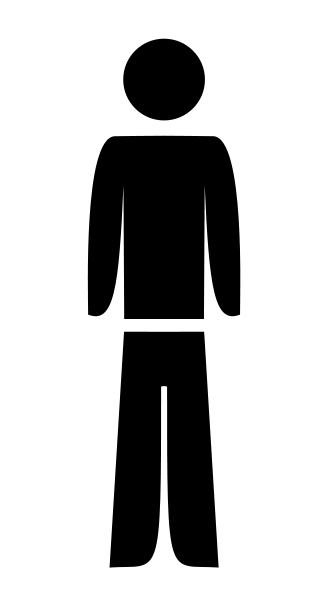 Obr. 2
Česká republika se dělí do 14 krajů.
 Současná podoba těchto krajů platí od 1.1.2000.
 Kraje se dále dělí na okresy. V ČR jich je 77.
Obr. 3
ADMINISTRATIVNÍ ČLENĚNÍ ČR
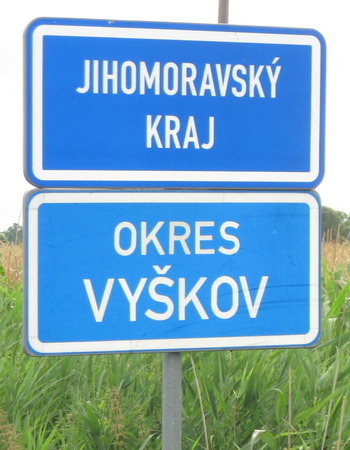 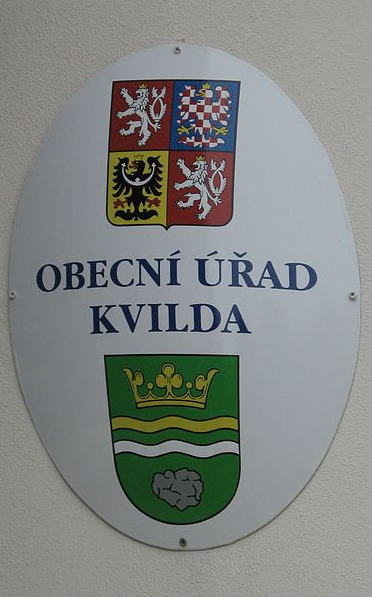 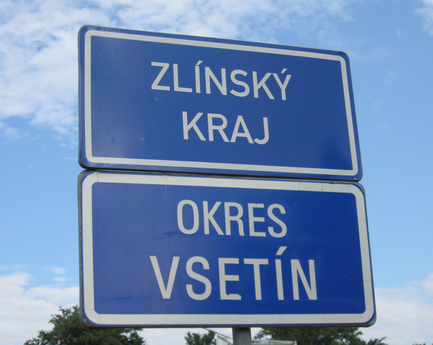 Obr. 5
Obr. 4
Obr. 6
Dalším podrobnějším dělením jsou obce s        rozšířenou působností (od roku 2003).
 V ČR jich je 205.
 Obecními úřady je pověřeno celkem 393 obcí.
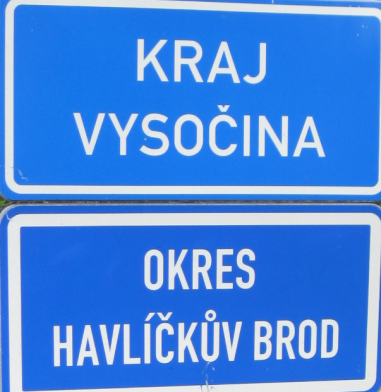 Obr. 7
ADMINISTRATIVNÍ ČLENĚNÍ ČR
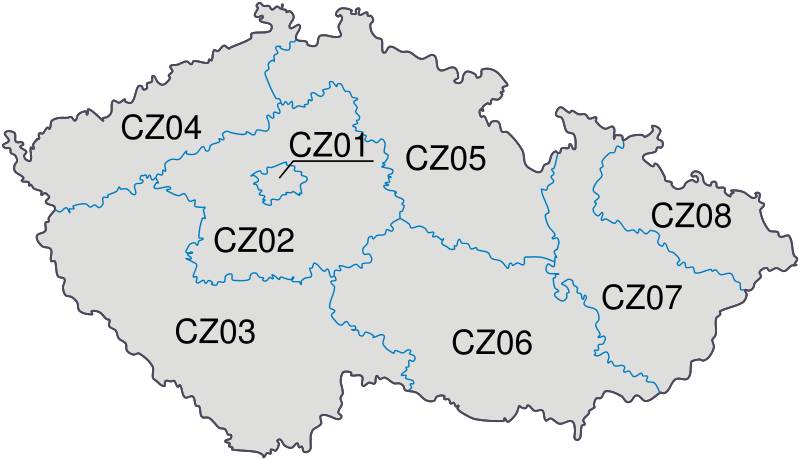 Zvláštním dělením je NUTS 2.
 Při vstupu do Evropské unie musela být ČR administrativně rozdělila ještě na územní celky, kdy každý z nich má nad milion obyvatel.
Obr. 8
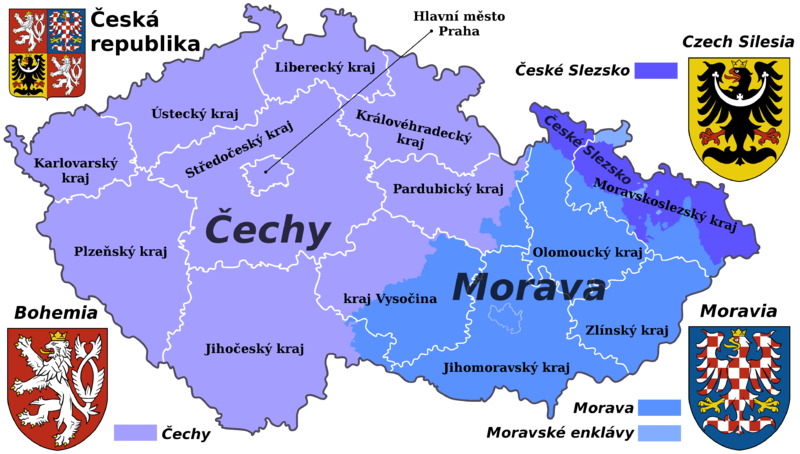 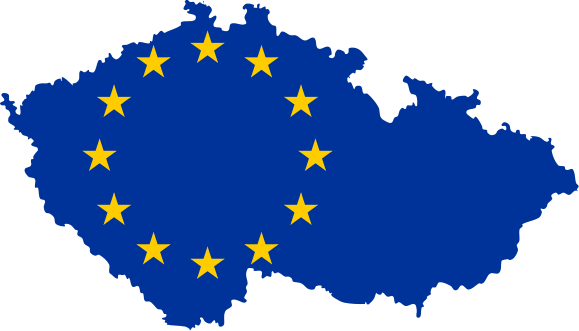 Obr. 9
Obr. 10
KRAJ PRAHA
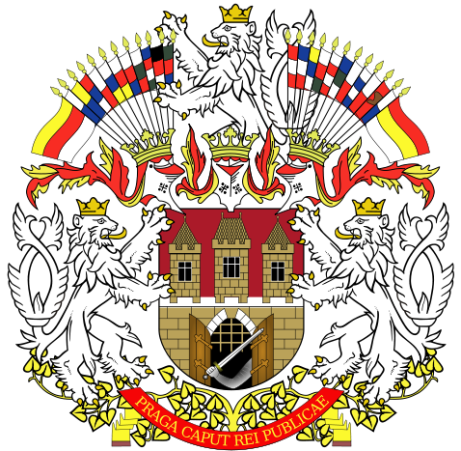 Krajské město: Praha.
 počet obyvatel: 1 250 000.
 hustota zalidnění: 2 100 ob/km2.
 počet okresů: 0.
Obr. 11
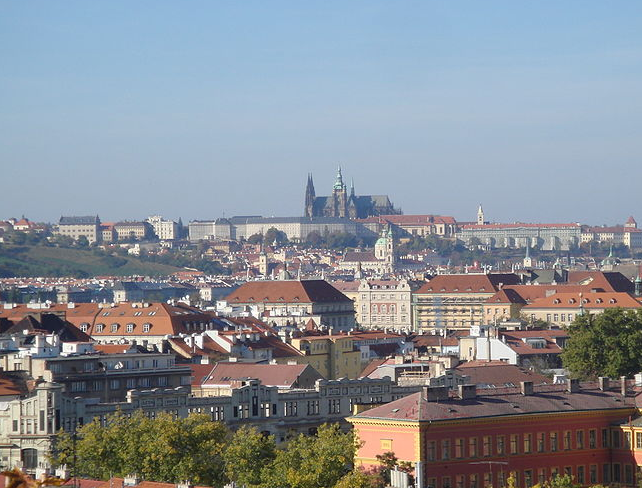 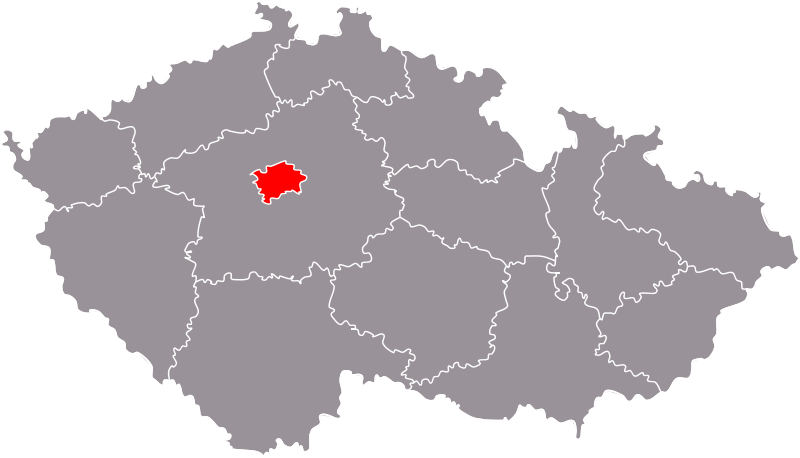 Obr. 12
Obr. 13
STŘEDOČESKÝ KRAJ
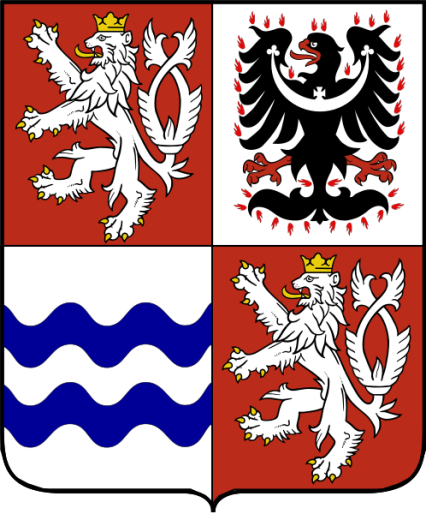 Krajské město: Praha.
 počet obyvatel: 1 280 000.
 hustota zalidnění: 116 ob/km2.
 počet okresů: 12.
Obr. 14
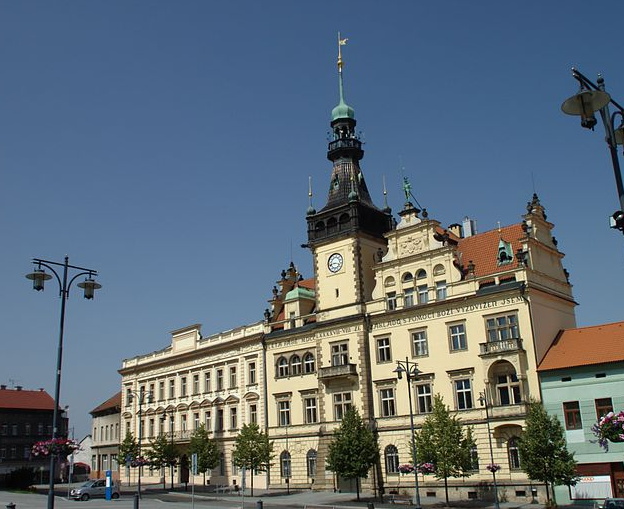 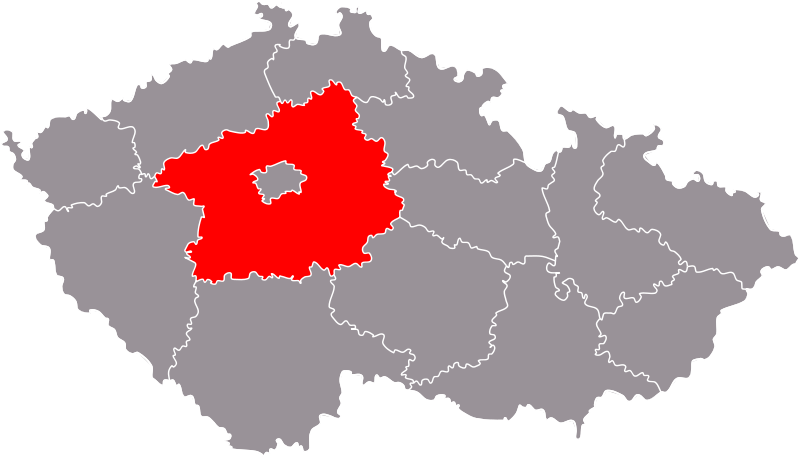 Obr. 15
Obr. 16
ÚSTECKÝ KRAJ
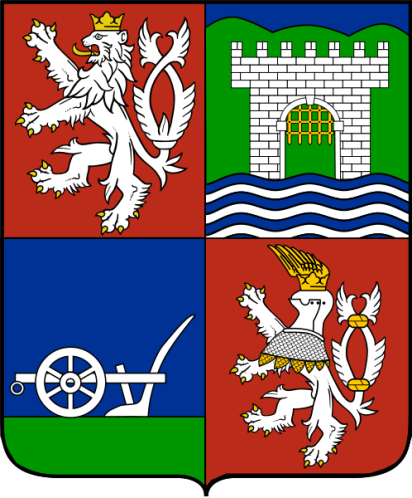 Krajské město: Ústí nad Labem.
 počet obyvatel: 830 000.
 hustota zalidnění: 155 ob/km2.
 počet okresů: 7.
Obr. 17
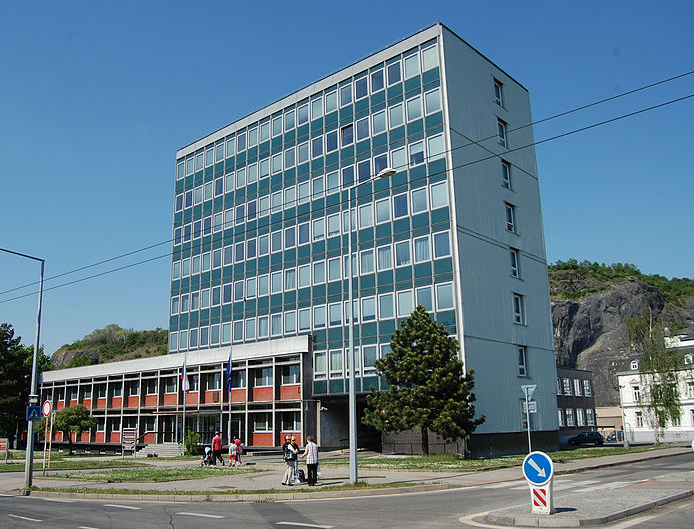 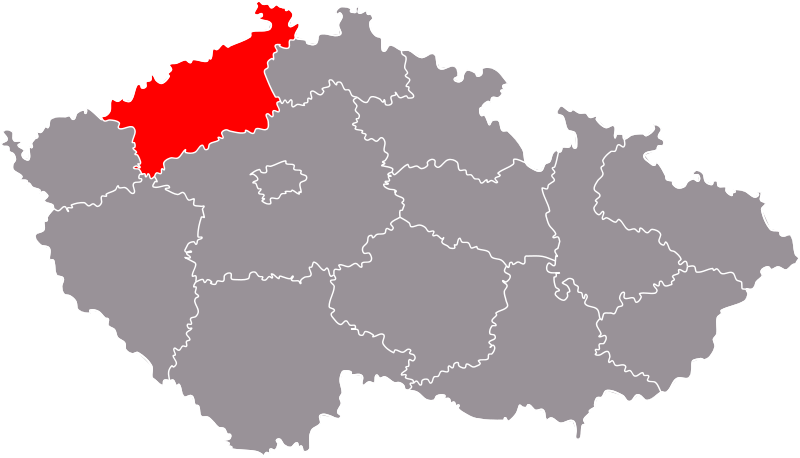 Obr. 18
Obr. 19
KARLOVARSKÝ KRAJ
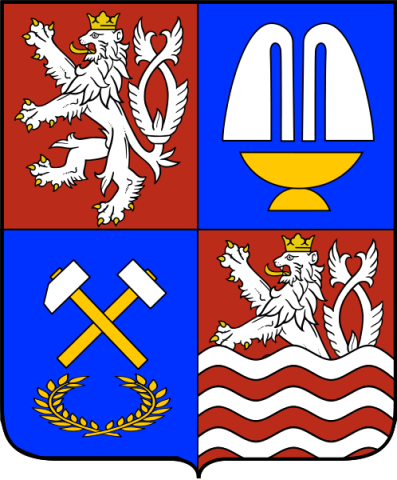 Krajské město: Karlovy Vary.
 počet obyvatel: 305 000.
 hustota zalidnění: 92 ob/km2.
 počet okresů: 3.
Obr. 20
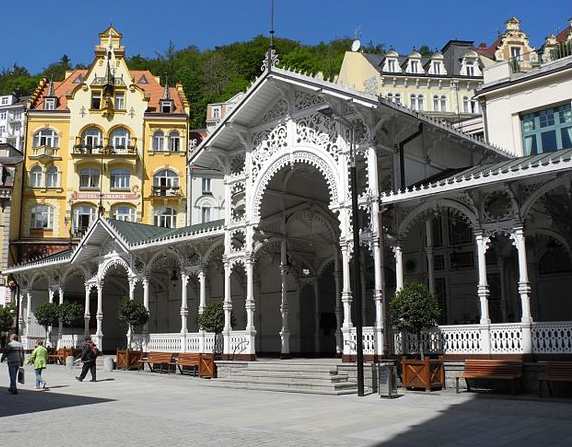 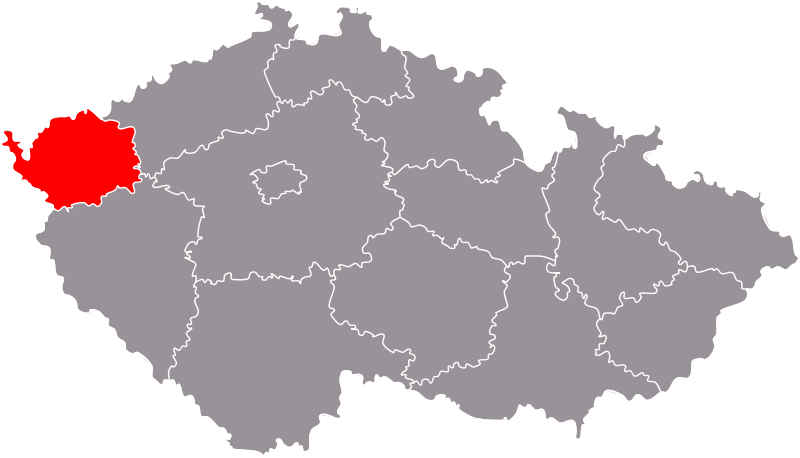 Obr. 21
Obr. 22
PLZEŇSKÝ KRAJ
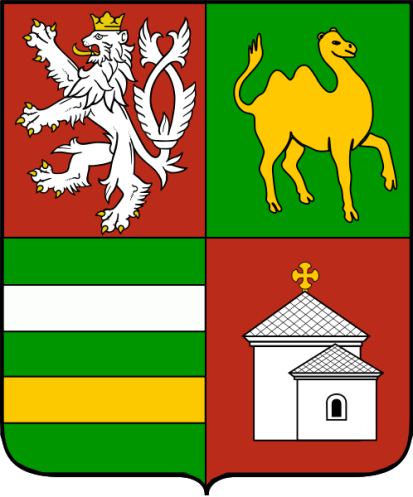 Krajské město: Plzeň.
 počet obyvatel: 570 000.
 hustota zalidnění: 76 ob/km2.
 počet okresů: 7.
Obr. 23
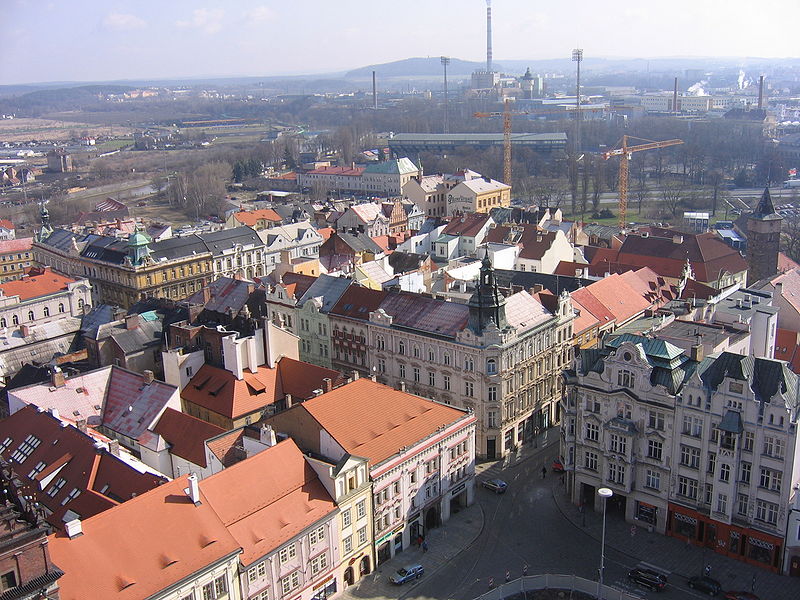 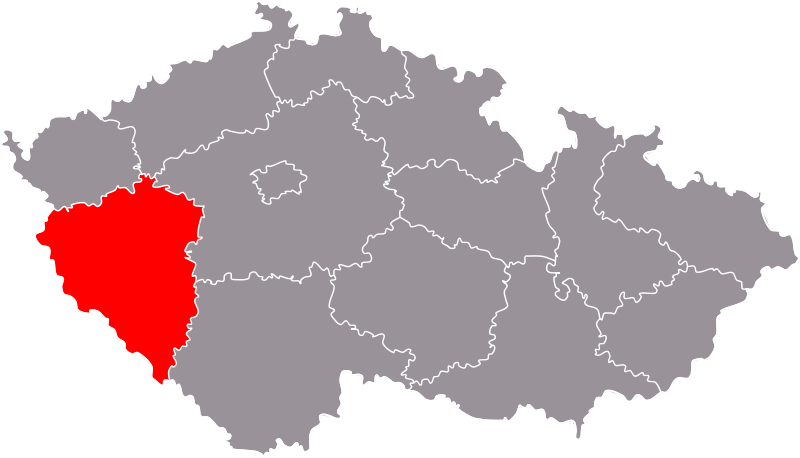 Obr. 24
Obr. 25
JIHOČESKÝ KRAJ
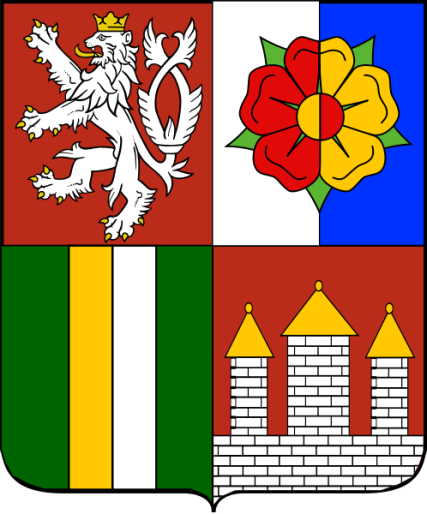 Krajské město: České Budějovice.
 počet obyvatel: 640 000.
 hustota zalidnění: 63 ob/km2.
 počet okresů: 7.
Obr. 26
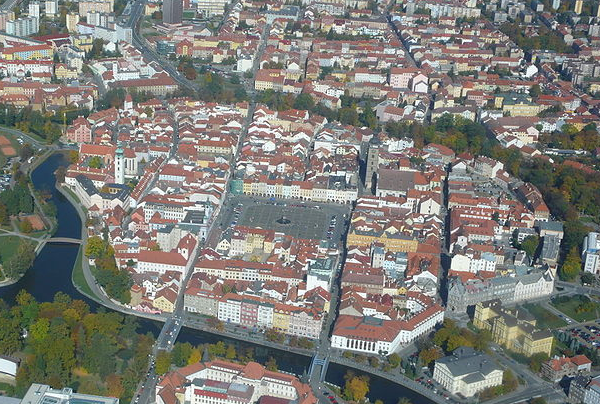 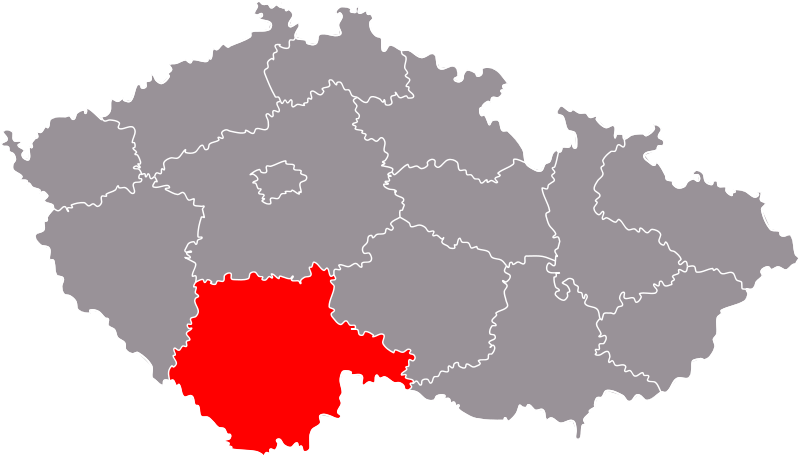 Obr. 27
Obr. 28
LIBERECKÝ KRAJ
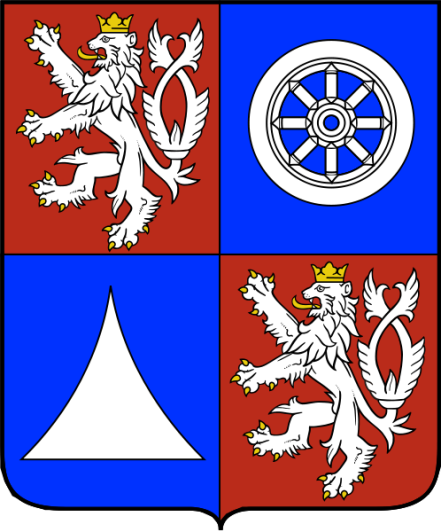 Krajské město: Liberec.
 počet obyvatel: 440 000.
 hustota zalidnění: 139 ob/km2.
 počet okresů: 4.
Obr. 29
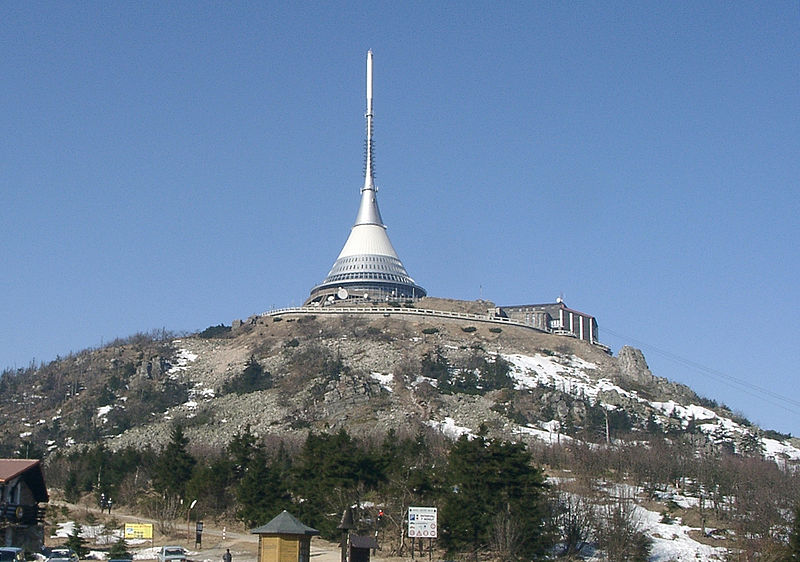 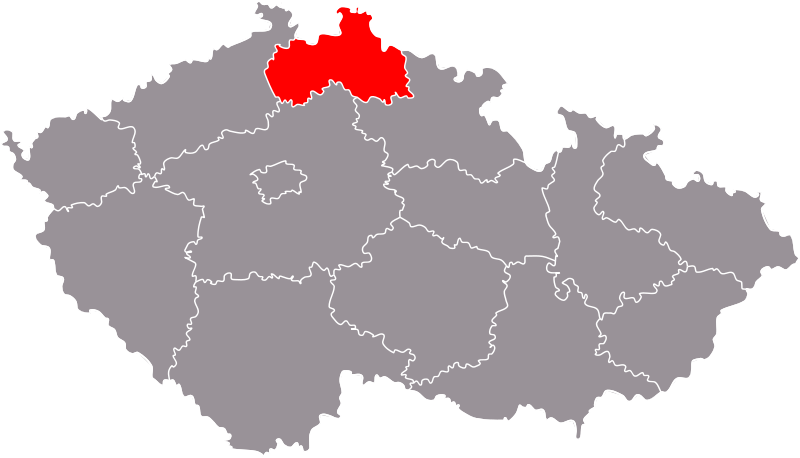 Obr. 30
Obr. 31
KRÁLOVEHRADECKÝ KRAJ
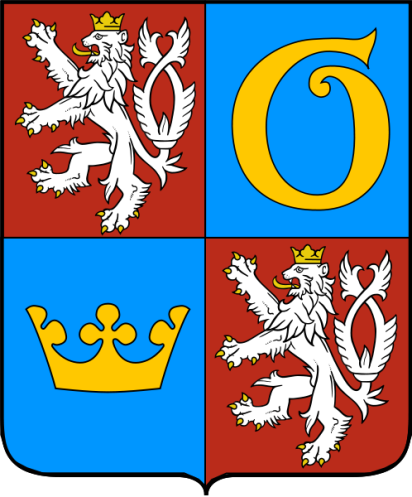 Krajské město: Hradec Králové.
 počet obyvatel: 554 000.
 hustota zalidnění: 116 ob/km2.
 počet okresů: 5.
Obr. 32
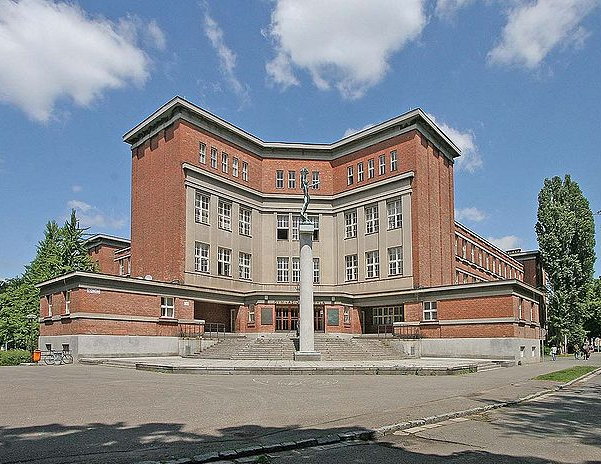 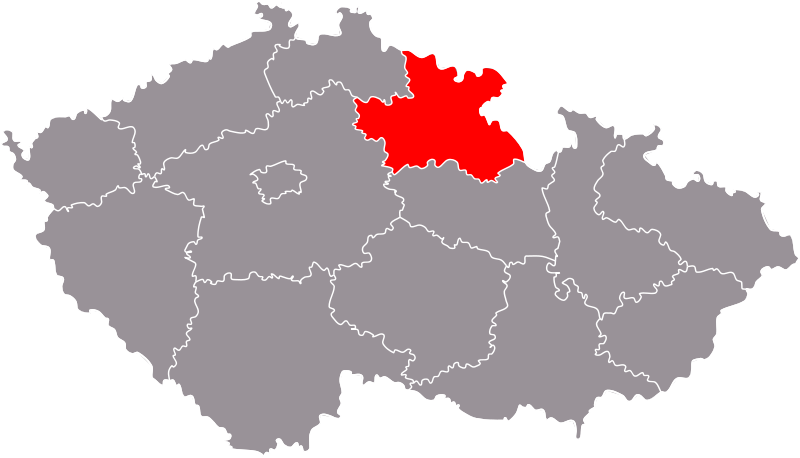 Obr. 33
Obr. 34
PARDUBICKÝ KRAJ
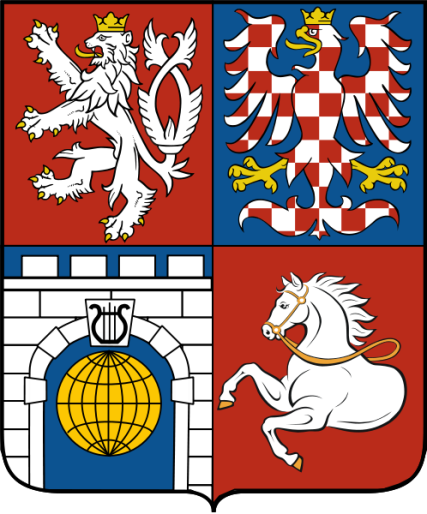 Krajské město: Pardubice.
 počet obyvatel: 516 000.
 hustota zalidnění: 114 ob/km2.
 počet okresů: 6.
Obr. 35
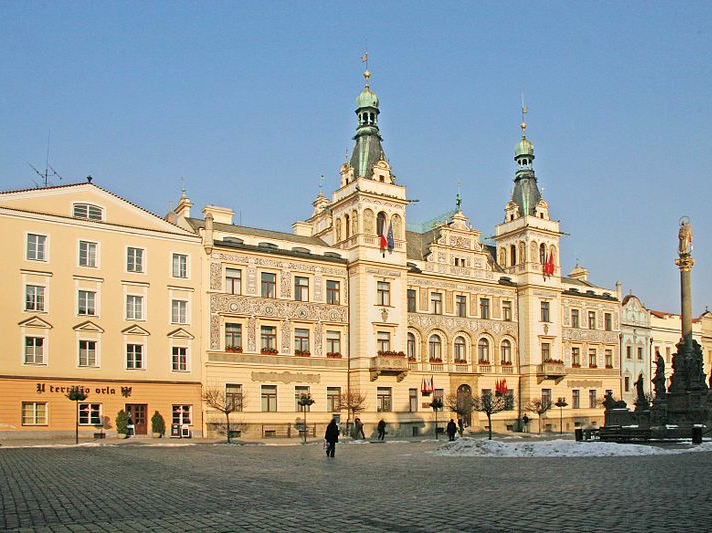 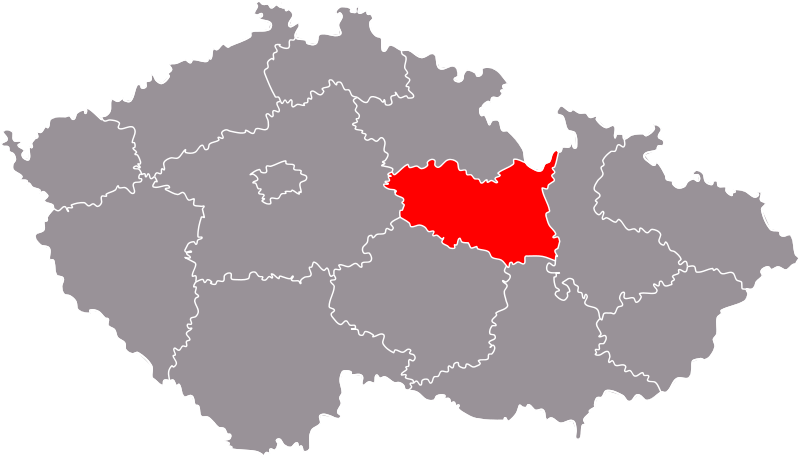 Obr. 36
Obr. 37
KRAJ VYSOČINA
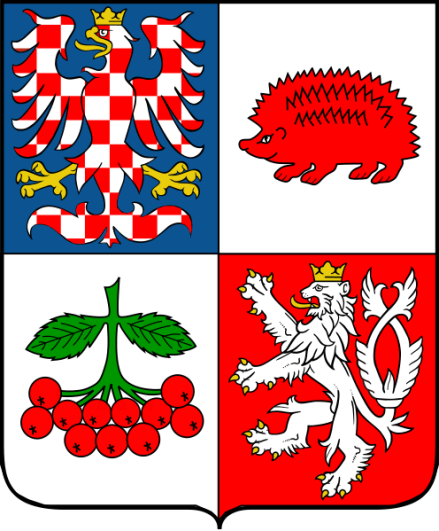 Krajské město: Jihlava.
 počet obyvatel: 512 000.
 hustota zalidnění: 75 ob/km2.
 počet okresů: 5.
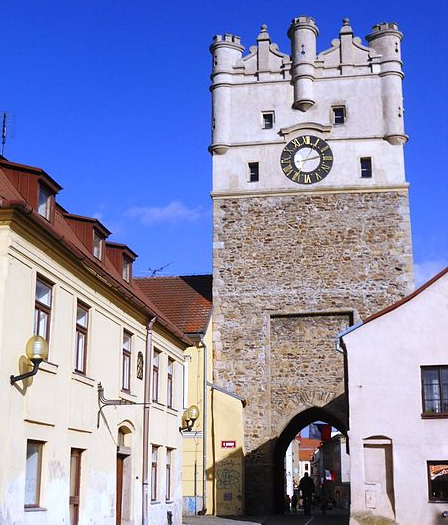 Obr. 38
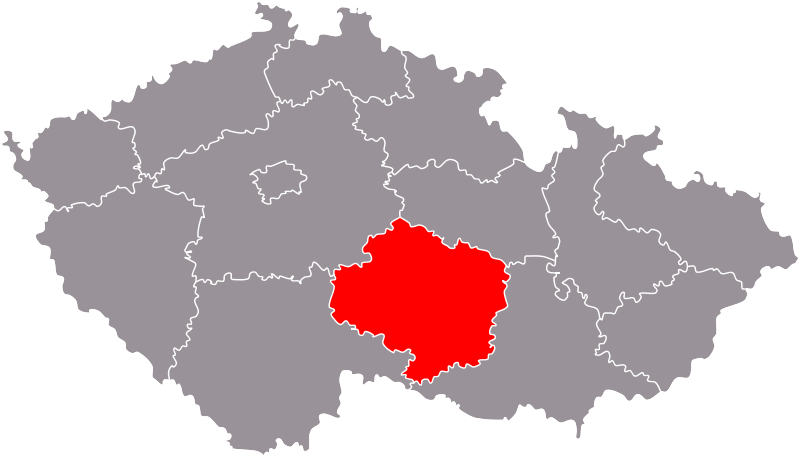 Obr. 39
Obr. 40
OLOMOUCKÝ KRAJ
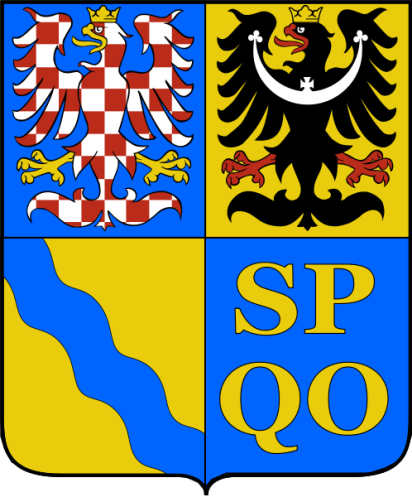 Krajské město: Olomouc.
 počet obyvatel: 640 000.
 hustota zalidnění: 121 ob/km2.
 počet okresů: 5.
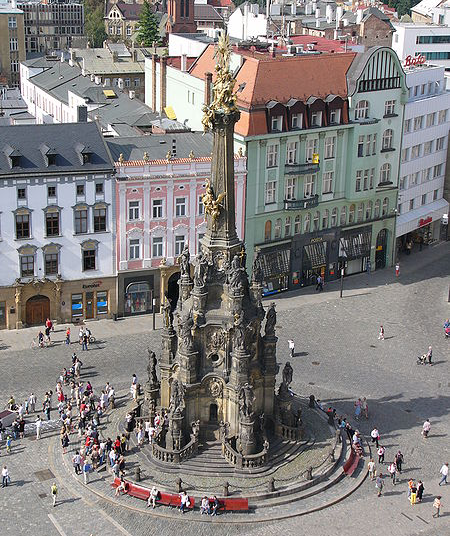 Obr. 41
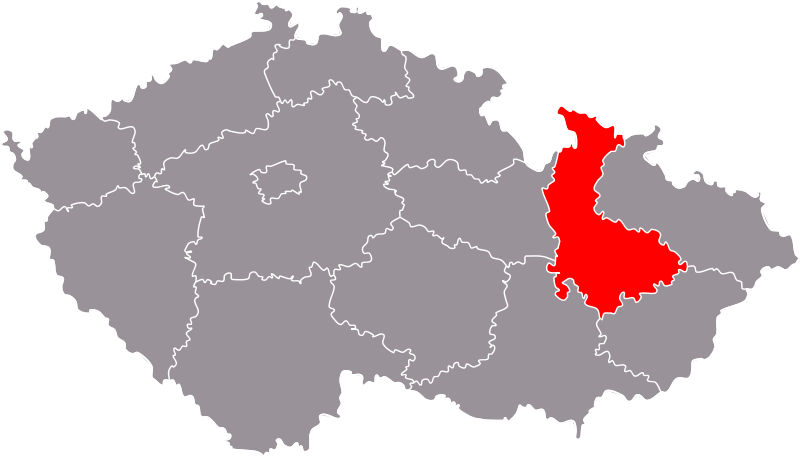 Obr. 42
Obr. 43
MORAVSKOSLEZSKÝ KRAJ
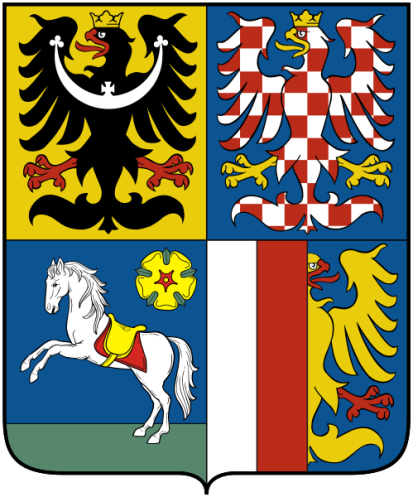 Krajské město: Ostrava.
 počet obyvatel: 1 230 000.
 hustota zalidnění: 227 ob/km2.
 počet okresů: 6.
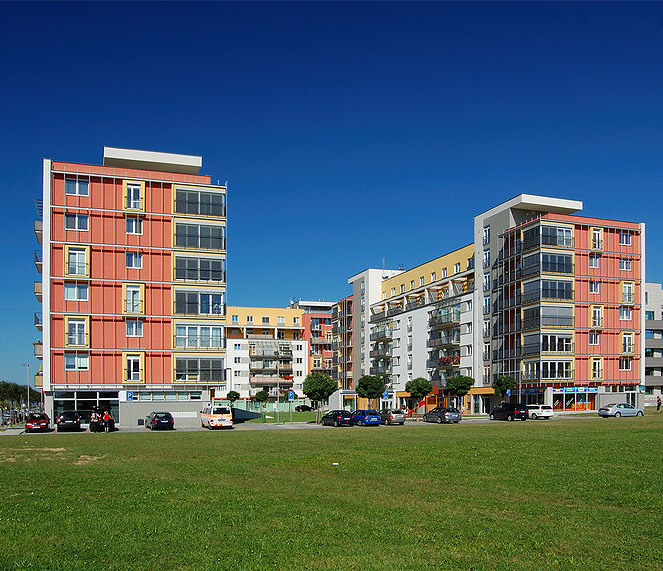 Obr. 44
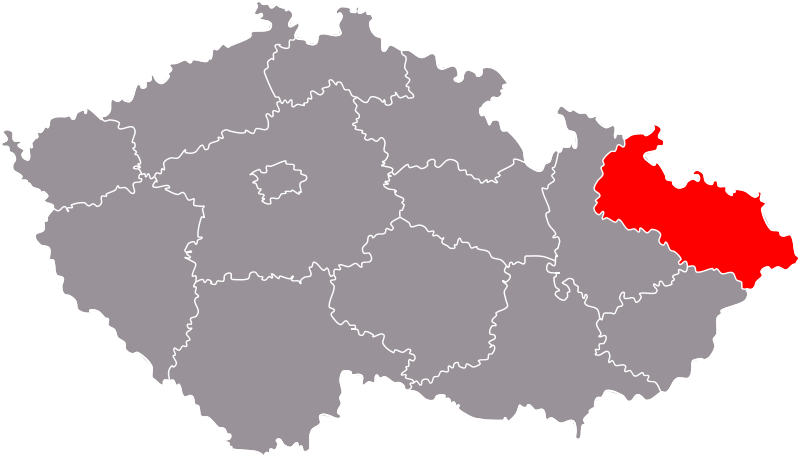 Obr. 45
Obr. 46
JIHOMORAVSKÝ KRAJ
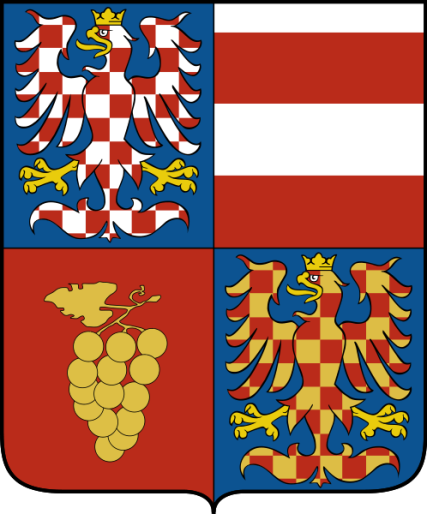 Krajské město: Brno.
 počet obyvatel: 1 166 000.
 hustota zalidnění: 162 ob/km2.
 počet okresů: 7.
Obr. 47
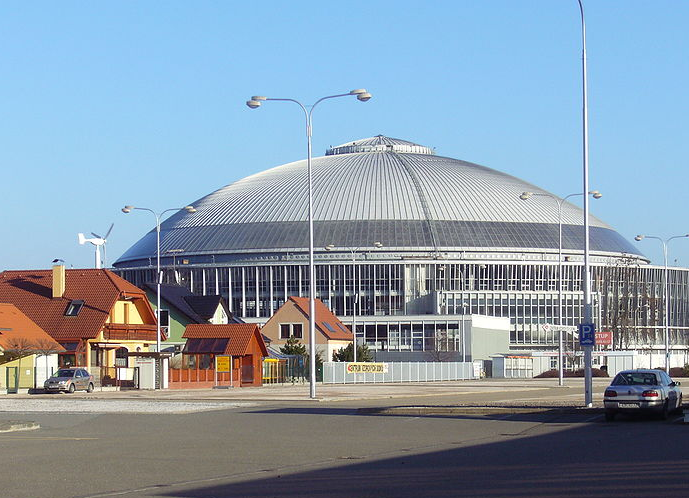 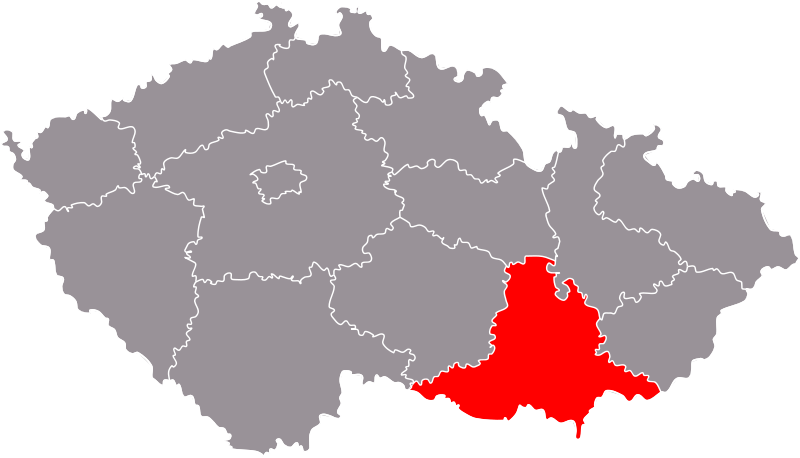 Obr. 48
Obr. 49
ZLÍNSKÝ KRAJ
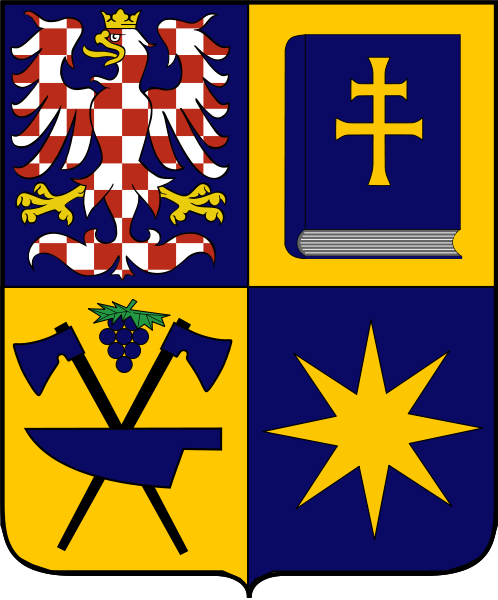 Krajské město: Zlín.
 počet obyvatel: 590 000.
 hustota zalidnění: 149 ob/km2.
 počet okresů: 4.
Obr. 50
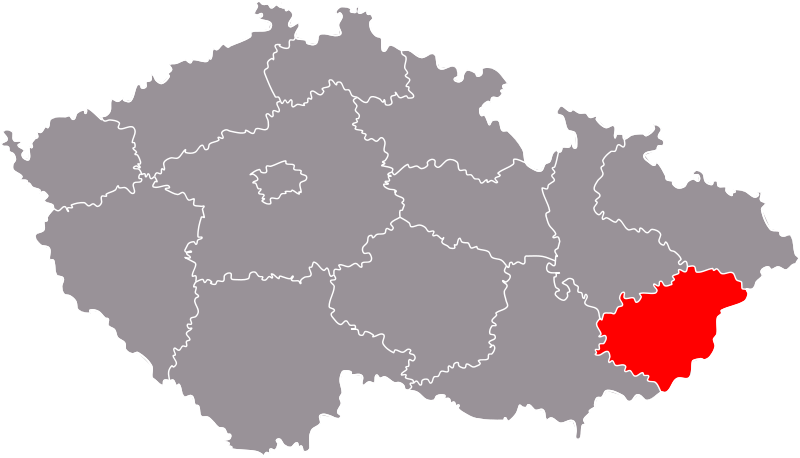 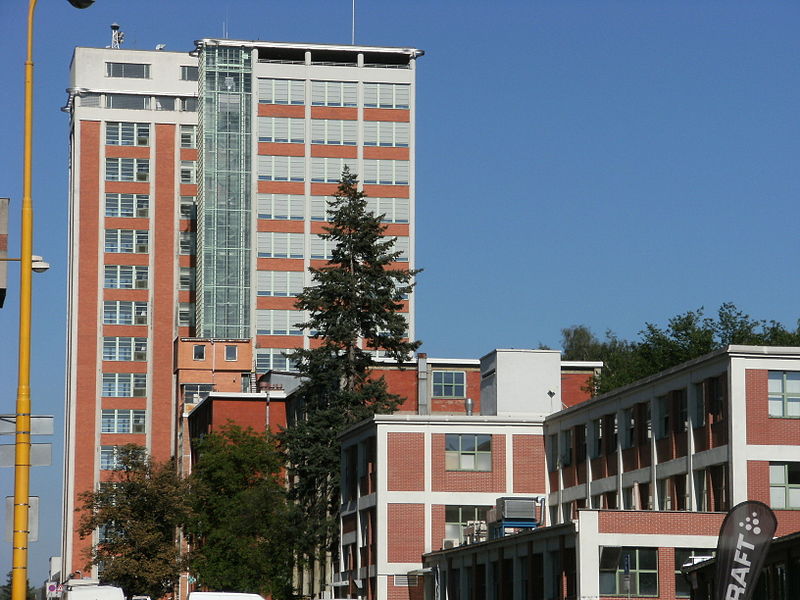 Obr. 51
Obr. 52
ZAJÍMAVOST
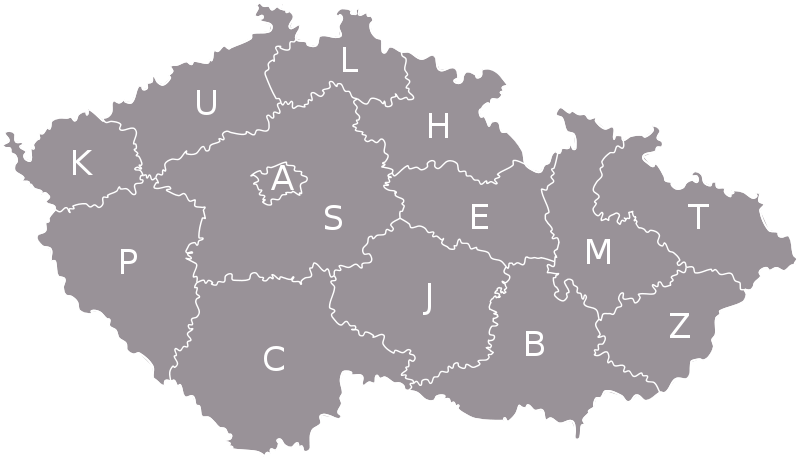 Obr. 53
Podle krajů ČR jsou např. značeny i SPZ automobilů.
ZAPAMATOVALI JSTE SI…
Poznáte některé z vybraných krajů?
A
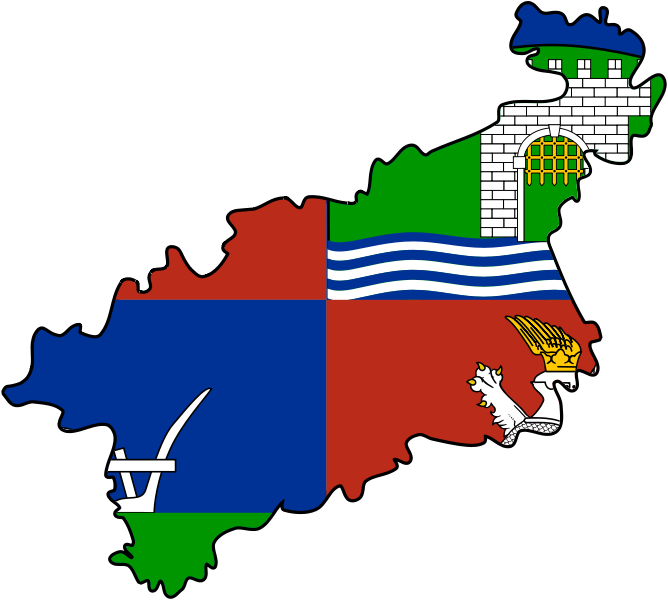 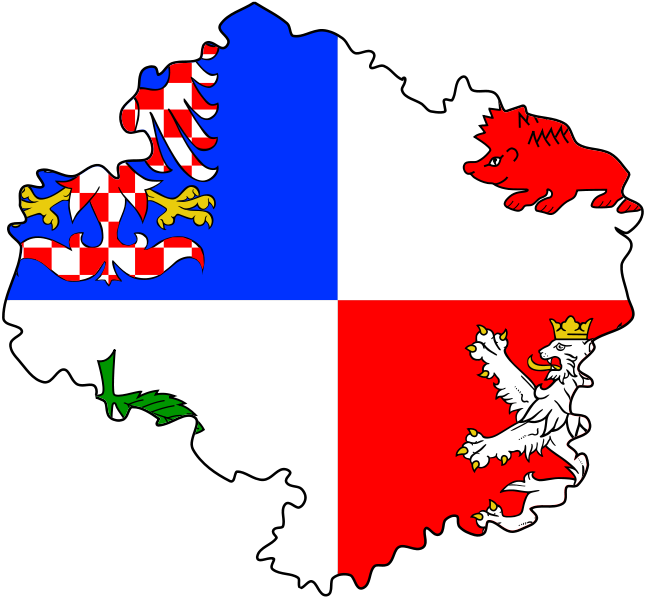 C
Obr. 56
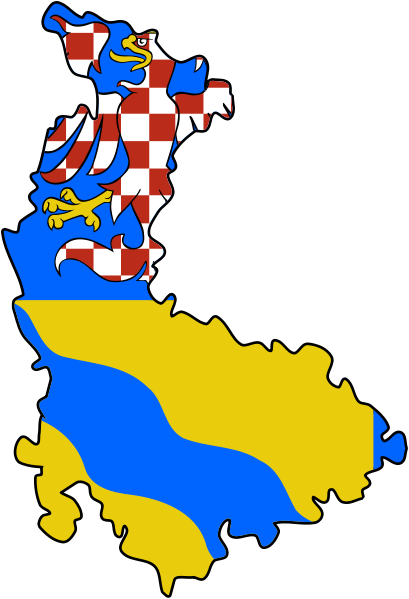 E
Obr. 54
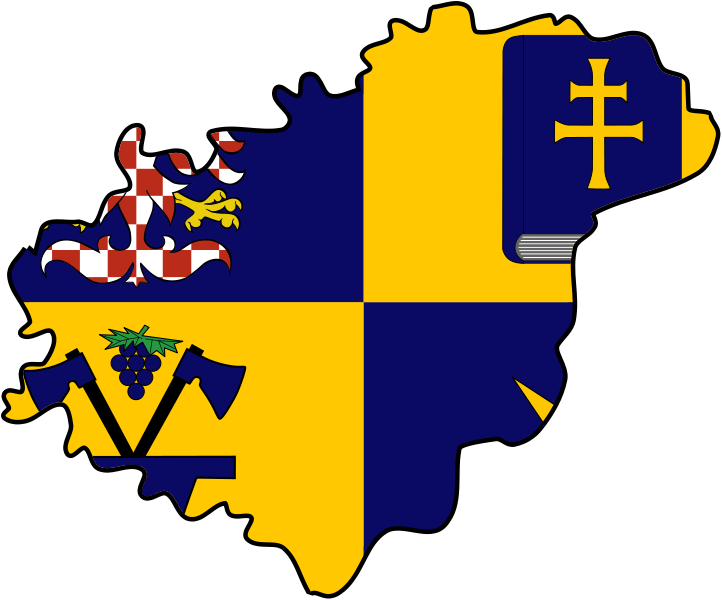 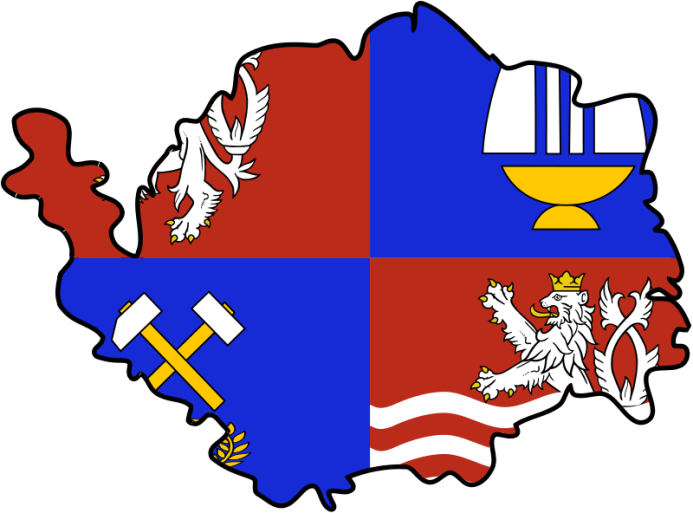 B
Obr. 57
D
Obr. 58
Obr. 55
ZAPAMATOVALI JSTE SI…
Poznáte některé z vybraných krajů?
SPRÁVNÉ ŘEŠENÍ:
A – Vysočina
B -  Karlovarský
C – Ústecký
D – Zlínský
E -  Olomoucký
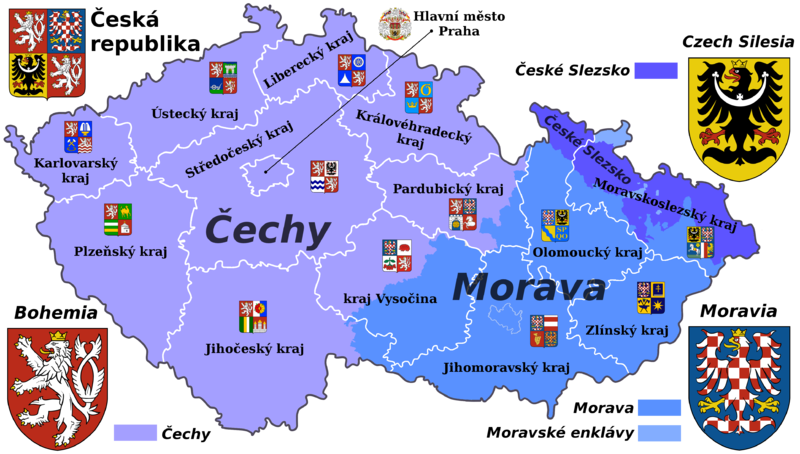 Obr. 59
Autor prezentace: Mgr. Jan Bajbora (17.8.2012)